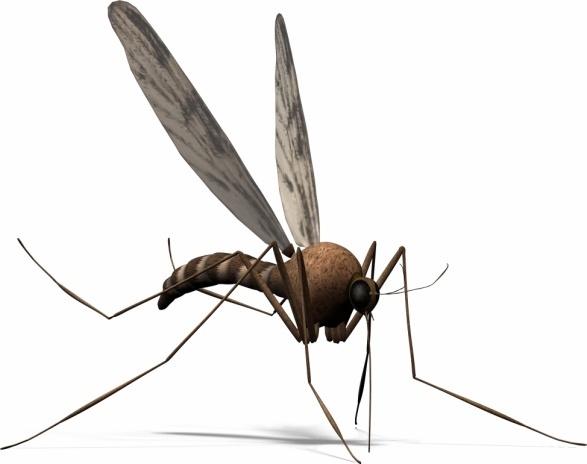 ANTIMALARIAL DRUGS
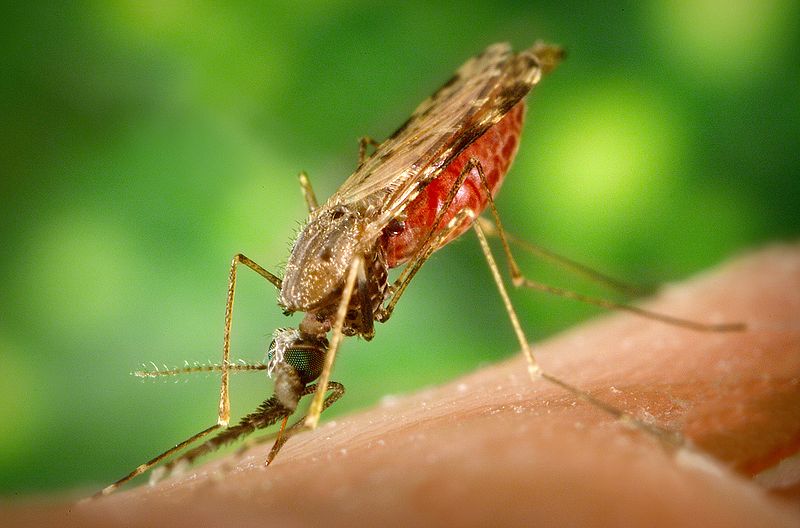 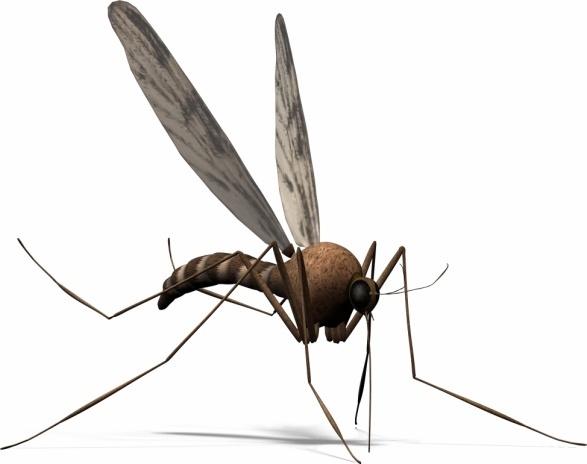 ANTIMALARIAL DRUGS
ILOs
By the end of this lecture you will be able to:
Classify the main antimalarial drugs depending on their target of action
Detail the pharmacokinetics & dynamics of main drugs used to treat     attack or prevent relapses 
Compare the mechanism and major ADRs of adjunctive drugs used in     combinations 
State the WHO therapeutic strategy for treatment
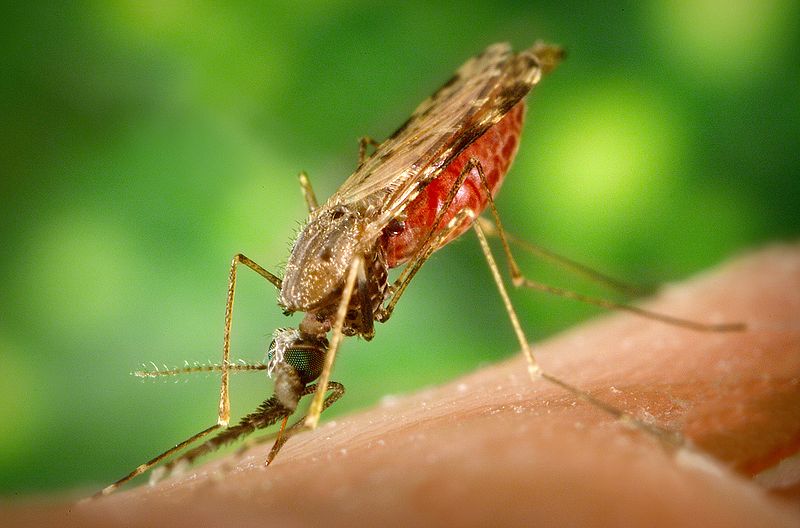 What are the Target of Treating an infected patient?
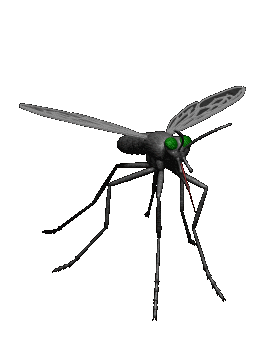 N.B. If patient has got infested by sporozoites  we want to protect against progression to Tissue Shizontocides  Primaquine
TREAT ATTACK
LACTONE ENDOPEROXIDES
ARTEMISININ
ARTESUNATE
ARTEMETHER
ARTEMISININ
Poor solubility
Soluble
Fast acting blood Schizontocide
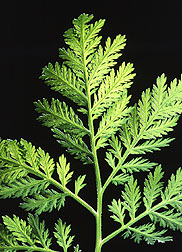 Affect all forms including multi-drug resistant P. falciparum
Pharmacokinetics
Derivatives are rapidly absorbed orally
 Rapidly biotransform in liver into artenimol active     metabolite
 Widely distributed
 t½ artemisinin  4hrs / artesunate  45min /    artemether 4-11hrs
Artemesia annua
Mechanism
They have endoperoxidase bridges that are cleaved by haem iorn to yeild  
carbon-centred free radicals, that will
 Alkylate membranes of parasite’s food vacuole and mitochondria no energy
 Irreversibly bind & inhibit sarco-endoplasmic reticulum Ca2+-ATPase of the     parasite, thereby inhibiting its growth 
 Inhibiting formation of transport vesicles no food vacuoles
TREAT ATTACK
LACTONE ENDOPEROXIDES
ARTEMISININ
ARTENUSATE
ARTEMETHER
ARTEMISININ
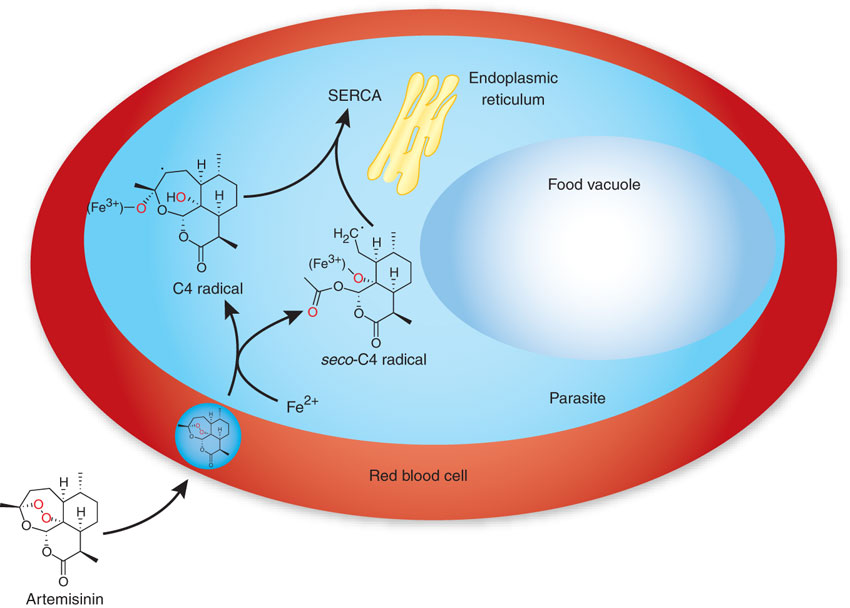 ADRs
Transient heart block
neutrophil count
 Brief episodes of fever
 Neuro, hepato and    bone marrow toxicity
Resistance   
was reported recently in Cambodia- Thailand border
TREAT ATTACK
LACTONE ENDOPEROXIDES
ARTEMISININ
ARTENUSATE
ARTEMETHER
ARTEMISININ
Preparations
Artesunate  IV or IM  preparations for severe complicated cases as cerebral     malaria (24h) followed by complete course of ACT
Artemisin-based combination therapies (ACTs):
Artemether + lumefantrine
Artemether + amodiaquine
Artemether + mefloquine
Artemether + sulfadoxine-pyrimethamine
Artemisinin and its derivatives should not be used as monotherapy.(Recrudescence)
TREAT ATTACK
4-AMINOQUINOLINES
Chloroquine  and Amodiaquine
CHLOROQUINE
Potent blood Schizontocide & a Gametoside
Can be active against all forms of the schizonts 
(exception is chloroquine-resistant P.f. & P.v.)
Against P.v., P.o., P.f.
Pharmacokinetics
Rapidly & completely absorbed from the GIT
Has high volume of distribution(100-1000l/kg)
Concentrated into parasitized RBCs.
Released slowly from tissues
Metabolized in the liver
Excreted in the urine 70% unchanged
Initial t½ =2-3days & terminal t ½=1-2months
Chloroquine concentrates  1000-fold in food vacuole of parasite. Why  ??? 
Its protonation & ion trapping due to  pH of vacuole
Its active uptake by a parasite transporter(s)
Its binding to a specific receptor in the food vacuole.
TREAT ATTACK
4-AMINOQUINOLINES
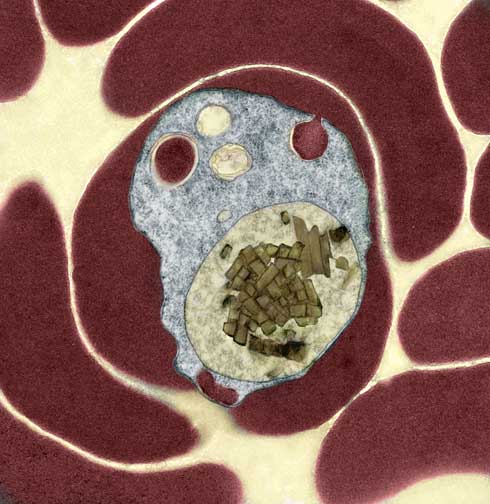 CHLOROQUINE
Mechanism
Malaria Parasite digest  host cell’s Hb to obtain a.a.  
Heme is released  Toxic
So parasite detoxifies it by heme polymerase  Hemozin  (NonToxic)    & traps it in food vacuole
RBC
Food vacuole
Malaria Parasite
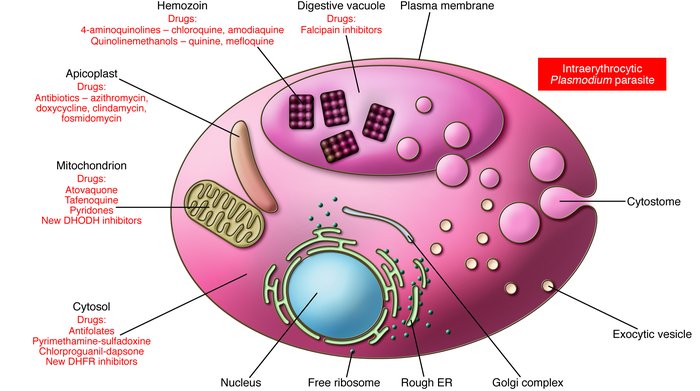 (Hz)
(Hb)
(Heme)
(Heme)
(Hemozin)
(Hb)
X
Heme Polymerase
X
CHLOROQUINE
Peptides
CHLOROQUINE
concentrate inside  acidic food vacuole
Lysis
N.B. It is used also in rheumatoid artheritis, SLE,….
TREAT ATTACK
4-AMINOQUINOLINES
CHLOROQUINE
ADRs
Short-term
1. Mild headache and visual disturbances
2. Gastro-intestinal upsets; Nausea, vomiting 
3. Pruritus, urticaria.
Prolonged therapy
Retinopathy, characterized by loss of central visual acuity, macular pigmentation and retinal artery constriction. Progressive visual loss is halted by stopping the drug, but is not reversible???
    N.B. Chloroquine concentrates in melanin containing tissues, e.g. the retina.
2. Lichenoid skin eruption, bleaching of hair
4. Weight loss
Bolus injection hypotension & dysrrhythmias
N.B. Safe in pregnancy
TREAT ATTACK
4-AMINOQUINOLINES
CHLOROQUINE
Resistance against the drug develops as a result of enhanced efflux of parasite vesicle expression of the human multi drug resistance transporter P-glycoprotein
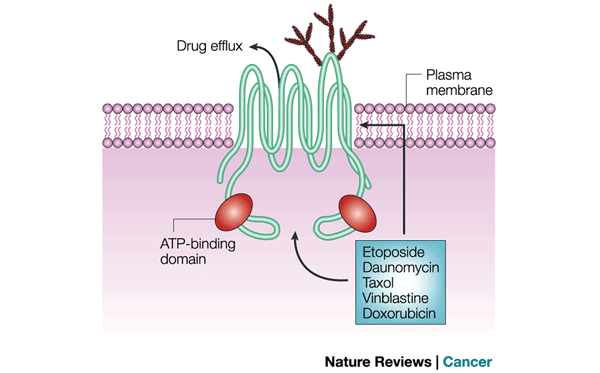 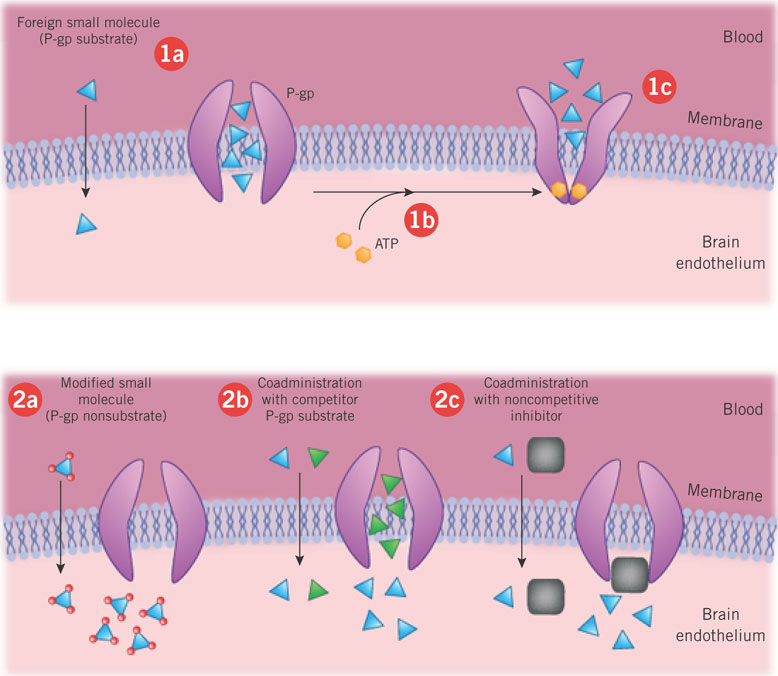 Chloroquine
entery
Effluxed Chloroquine
Chloroquine
Therapeutic Use:- 
Used to eradicate blood schizonts  of Plasmodium vivax
Plasmodium vivax  resistance evolved in Indonesia, Peru and Oceania
TREAT ATTACK
AMINOQUINOLINES DERIVATIVE
ARYLAMINOALCCOHOLS
Quinoline methanols; quinine, quinidine & mefloquine
QUININE
Phenanthrene methanols; halofantrine
Is a the main alkaloid in cinchona bark
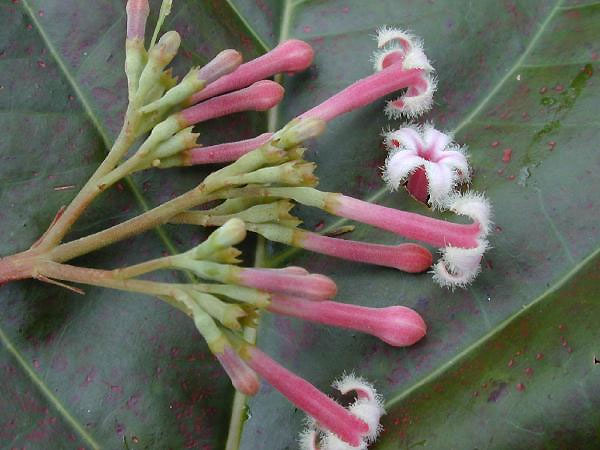 Potent blood Schizontocide & weak Gametoside
Pharmacokinetics
Rapidly & completely absorbed from the GIT
Peaks after 1-3 hrs
Metabolized in the liver
5% excreted in the urine unchanged
t½ = 10 hrs but longer in sever falciparum infection
N.B. Administered: orally in a 7 day course 
        		     or by slow IV for severe P. falciparum infection
Mechanism
 As ANTIMALARIAL  Same as chloroquine
Other Actions
Quinidine – like action
 Mild oxytoxic effect on pregnant uterus
 Slight neuromuscular blocking action 
 Weak antipyretic action
TREAT ATTACK
AMINOQUINOLINES DERIVATIVE
Resistence  like chloroquine by efflux through p-glycoprotein MDR transporter
QUININE
ADRs
With therapeutic dose  poor compliance   bitter taste.
Higher doses 
 Cinchonism  (tinnitus, deafness, headaches, nausea & visual     disturbances)
 Abdominal pain & diarrhea
 Rashes, fever, hypersensitivity reactions
 Hypotension & arrhythmias
 Blood  dyscarasis; anaemia, thrombocytopenic purpura &
    hypoprothrombinaemia
 Blackwater fever, a fatal condition in which acute haemolytic     anaemia is associated with renal failure 
IV  neurotoxicity  tremor of the lips and limbs, delirium, fits, stimulation followed by depression of respiration & coma
N.B. Safe in pregnancy
TREAT ATTACK
AMINOQUINOLINES DERIVATIVE
QUININE
Contraindications
Prolonged QT Interval
 Glucose-6-Phosphate Dehydrogenase Deficiency
 Myasthenia Gravis
 Hypersensitivity
 Optic Neuritis, auditory problems
 Dose should be reduced in renal insufficiency
Interactions
Antacids: Antacids containing aluminum &/or magnesium may     delay or decrease absorption of quinine.
 Erythromycin (CYP3A4 inhibitor):
 Cimetidine
 Mefloquine.
 Quinine can raise plasma levels of warfarin and digoxin.
PREVENT RELAPSES
8-AMINOQUINOLINES
PRIMAQUINE
Hypnozoitocides  against  liver hypnozoites & gametocytocides
Radical cure of P. ovale & P. vivax
Prevent spread of all forms
Pharmacokinetics
Well absorbed orally
 Rapidly metabolized to etaquine & tafenoquine  more active 
 t½  3-6h
Mechanism
Not well understood. It may be acting by;
 Generating ROS  can damage lipids, proteins & nucleic acids
 Interfering with the electron transport in the parasite  no energy
 Inhibiting formation of transport vesicles no food vacuoles
Resistance;  Rare when primaquine & chloroquine  combine
PREVENT RELAPSES
8-AMINOQUINOLINES
PRIMAQUINE
ADRs
At regular doses  patients with G-6-PD deficiency  hemolytic anemia.
In G-6-PD deficiency  NADPH, GSH synthesis. 
	  	So RBCs become sensitive to  oxidative agents  HEMOLYSIS
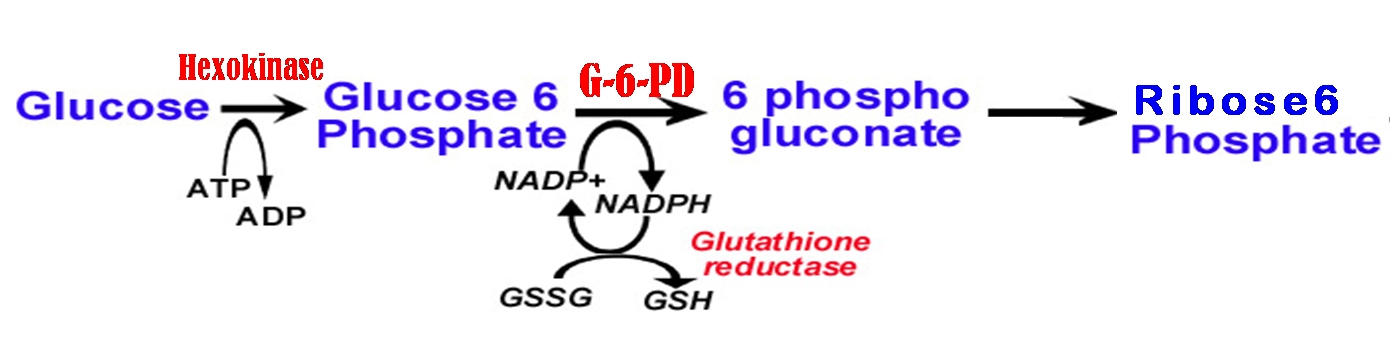 Primaquine
 
Oxidizes GSH to GSSG   GSH   detoxification of toxic products
At larger doses  
 Epigastric distress  & abdominal cramps. 
 Mild anemia, cyanosis  & methemoglobinemia 
 Severe methemoglobinemia  rarely in patients with deficiency of NADH     methemoglobin reductase. 
 Granulocytopenia & agranulocytosis  rare
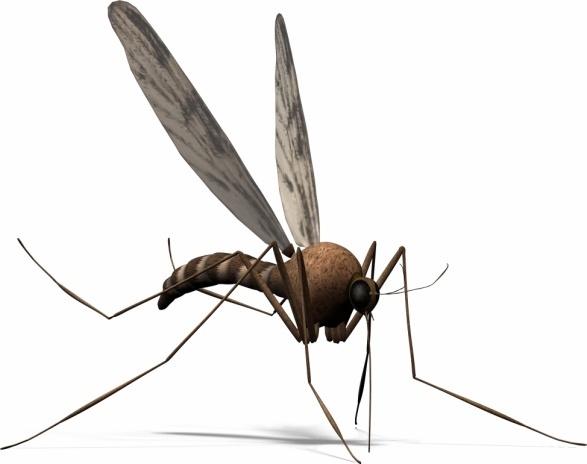 DRUGS USED IN COMBINATIONS
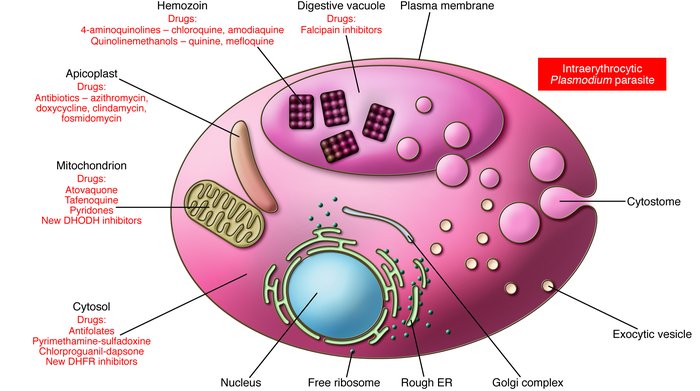 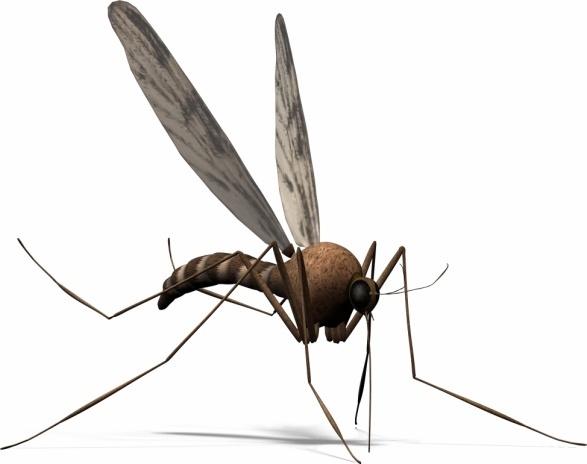 WHO TREATMENT GUIDELINES
ACT (full course)
  followed by Primaquine for 14 days
IN VIVAX
Resistance
Sensitive
Chloroquine for 3 days 
 followed by Primaquine for 14 days
IN FALCIPARUM
All show Resistance
Uncomplicated
ACT
Complicated
IV Artisunate for 24 hrs 
  Followed by; 	ACT
	         Or Artemether  +  [Clindamycin / doxycyline] 	         Or Quinine         +  [Clindamycin / doxycyline]
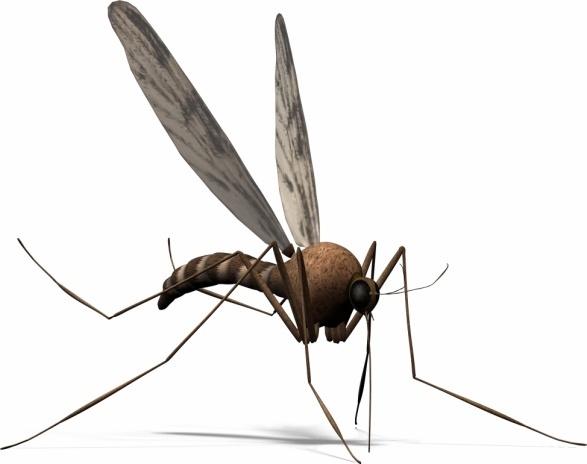 WHO TREATMENT GUIDELINES
IN FALCIPARUM
All show Resistance
Special Risk Groups
Pregnancy; 1st trimester
Quinine + Clindamycin (7 days)
Pregnancy; 2nd & 3rd trimester
Lactating women
Infants & young children
ACT
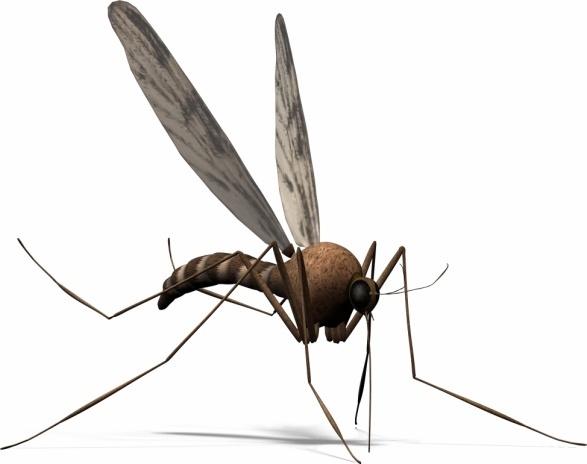 L
ANTIMALARIAL DRUGS
G
U
O
C
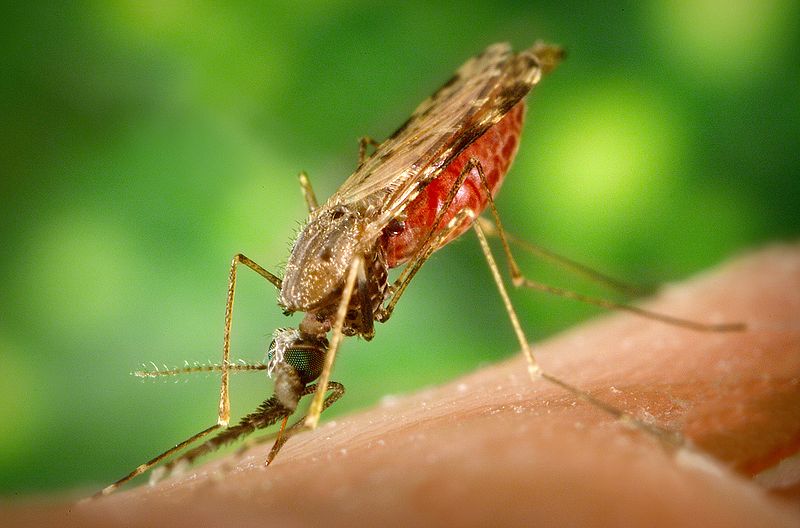 O
K
D